e-handout
To have these notes 
without taking notes
Go to OrHaOlam.com
Click on downloads, 
messages, 2019
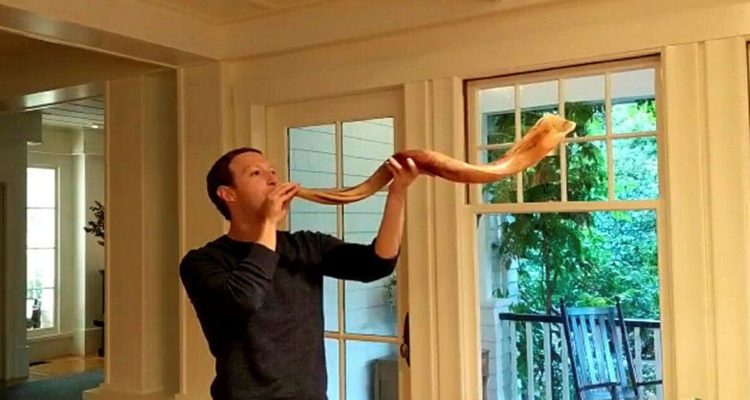 [Speaker Notes: https://worldisraelnews.com/zuckerberg-trumpets-return-to-religion-at-utah-conference/?utm_source=MadMimi&utm_medium=email&utm_content=Russia+Slams+Trump+Plan%3A+%E2%80%98Contradicts+UN+Decisions%E2%80%99%3B+CIA+Director+Secretly+Met+Palestinian+Security+Leaders%3A+IDF+Severely+Punishes+Senior+Commanders&utm_campaign=20200202_m156757998_Russia+Slams+Trump+Plan%3A+%E2%80%98Contradicts+UN+Decisions%E2%80%99%3B+CIA+Director+Secretly+Met+Palestinian+Security+Leaders%3A+IDF+Severely+Punishes+Senior+Commanders&utm_term=_0D_0A_09_09_09_09_09_09_09_09_09_09Read+Now_0D_0A_09_09_09_09_09_09_09_09_09]
“You have to believe in things that are bigger than yourself,” Mark Zuckerberg, Jewish, told the audience at a Utah conference. 
“I was raised Jewish and then I went through a period where I questioned things, but now I believe religion is very important,” he wrote.
[Speaker Notes: https://worldisraelnews.com/zuckerberg-trumpets-return-to-religion-at-utah-conference/?utm_source=MadMimi&utm_medium=email&utm_content=Russia+Slams+Trump+Plan%3A+%E2%80%98Contradicts+UN+Decisions%E2%80%99%3B+CIA+Director+Secretly+Met+Palestinian+Security+Leaders%3A+IDF+Severely+Punishes+Senior+Commanders&utm_campaign=20200202_m156757998_Russia+Slams+Trump+Plan%3A+%E2%80%98Contradicts+UN+Decisions%E2%80%99%3B+CIA+Director+Secretly+Met+Palestinian+Security+Leaders%3A+IDF+Severely+Punishes+Senior+Commanders&utm_term=_0D_0A_09_09_09_09_09_09_09_09_09_09Read+Now_0D_0A_09_09_09_09_09_09_09_09_09]
He attributed his religious evolution to the issues his company has faced over the last few years and the birth of his two daughters, now ages four and two, Deseret News reported.
[Speaker Notes: https://www.jpost.com/J-Spot/Facebooks-Zuckerberg-tells-tech-conference-he-has-become-more-religious-616438]
“I try to put my girls to bed every night… I don’t always get to do that but that’s important to me. Work is important… but at the end of the day we’re all people, and you need your family and friends and communities around you.”
[Speaker Notes: https://www.jpost.com/J-Spot/Facebooks-Zuckerberg-tells-tech-conference-he-has-become-more-religious-616438

“things that are bigger than yourself.”  Pray that Mark Zuckerberg comes to faith in Messiah!]
Israel’s Potato Battery
[Speaker Notes: https://youtu.be/yoYdEMOYm7Q
From Blaine Robison]
Vayikra/Lev 19.23-25  “When you come into the land and have planted all kinds of trees for food, you are to consider their fruit as forbidden. Three years it will be forbidden to you. It is not to be eaten. Then in the fourth year all its fruit will be holy, for giving praise to Adoni.  In the fifth year you may eat its fruit. So it will yield its increase to you. I am Adoni your God.
For calculating the age of a fruit-bearing tree, 15th day of the month of Shvat, Tu BiShvat, ט״ו בשבט, as “birthday of trees.”  This year it’s Monday, Feb. 10.
[Speaker Notes: https://youtu.be/BurP_a1Z02w]
Https://mjaa.org/messianic-forest-relief/
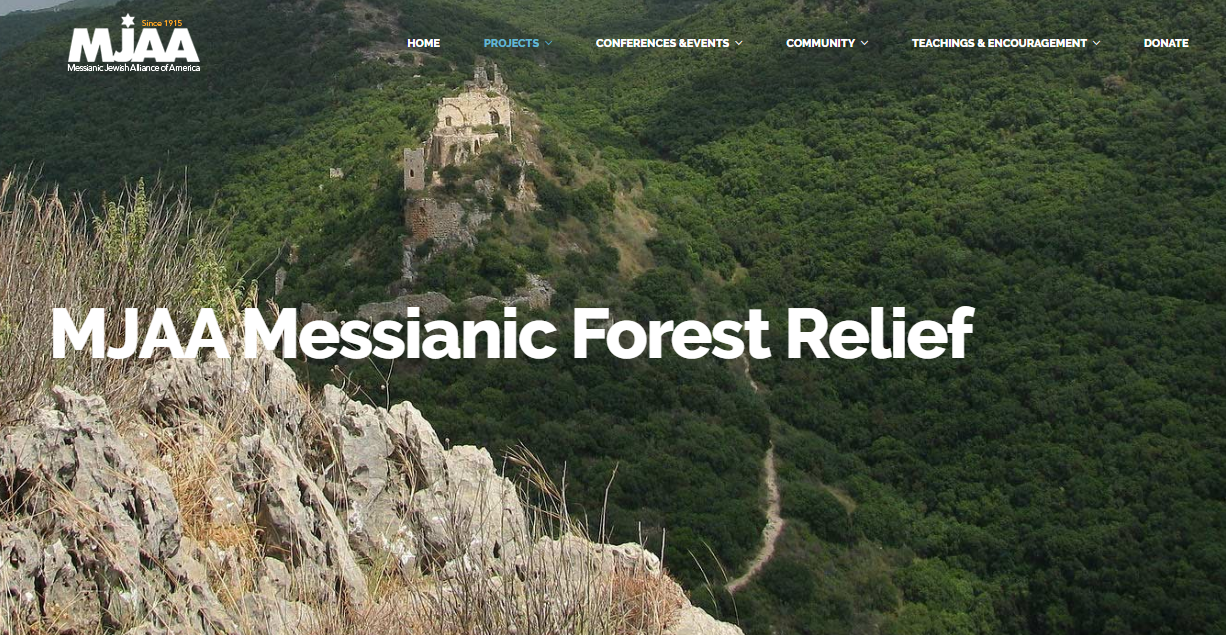 New help with joke telling
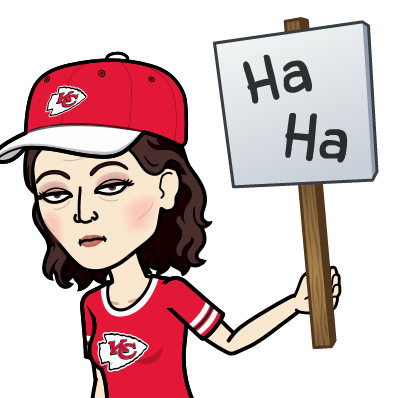 [Speaker Notes: From Rukhel Fields]
Letter to the Messianic Jews1.3b to 1.7Your Name שִׁמְךָ Shim-khah
In the Letter to the Messianic Jews/ Hebrews, which we will now call MJ, there are at least eighty-six direct references, traceable to at least one hundred Tanakhic passages.  So MJ is a string of Tanakhic citations.
[Speaker Notes: Practice Book of Hebrews = Letter to the Messianic Jews = MJ]
MJ is a sort a commentary, directly Spirit inspired and compiled, focusing on Messiah the Cohen, the priest.  In fact, that is what MJ was to it’s first hearers, drawing its authority
from the Tanakh, and revealing the magnificence of Messiah the Cohen in our Hebrew scriptures.  
It is only consequentially an inspired scripture in and of itself.
Messiah the Cohen
[Speaker Notes: The only book in the Messianic Scriptures to use this title.]
Outline of this message
Mashiakh has come with better cohanut = priesthood
Mashiakh has come with a better Name = nature, divine nature superior to angels.
Application to us of the better name.
[Speaker Notes: #1 theme of whole book
Now on to the text of this Shabbat.]
Messianic Jews/Heb 1.3b-7   After he had, through himself, made purification for sins, he sat down at the right hand of the Majesty on High /  HaG’dulah BaM’romim.1 So he has become much better than angels, and the name God has given him is superior to theirs.
[Speaker Notes: First Tanakh quote, and a conclusion, better Name than angels.]
Messianic Jews/Heb 1.3b-7   For to which of the angels did God ever say, “You are my Son; today I have become your Father”? 2 Also, God never said of any angel, “I will be his Father, and he will be my Son.” 3
Messianic Jews/Heb 1.3b-7   And again, when God brings his Firstborn into the world, he says, “Let all God’s angels worship him.” 4 Indeed, when speaking of angels, he says,“. . . who makes his angels winds and his servants fiery flames”; 5
Five Tanakhic quotes in five verses of MJ.

Interpretation of all the quotations?
[Speaker Notes: Introduce a term.]
2nd Temple Times terminlogy
= First Century C.E. 
= Early   תַּנָּאים Tanaim ] 
 תַּנָּא Tana (Aramaic) teacher, rabbinic authority in time of Mishnah
Tannaic period
First century principles of Biblical Interpretation [Tannaic]
Jewish interpretation and use of Scripture in the first five-plus centuries of this era was much more free-flowing than our contemporary, historical-grammatical approach.
For example: Dvarim 10.12
 וְעַתָּה, יִשְׂרָאֵל--מָה יְיָ אֱלֹהֶיךָ, שֹׁאֵל מֵעִמָּךְ:
And now, Israel, what does ADONI your G-d ask of you.

The Sages derive that one must recite 100 blessings every day—expounding the verse as if it said:
וְעַתָּה, יִשְׂרָאֵל--מֵאָה יְיָ אֱלֹהֶיךָ, שֹׁאֵל מֵעִמָּךְ:
And now, Israel, one hundred does...
[Speaker Notes: Bring printed Talmud
Menachot 43b with Rashi and Tosafot  Part of the 5th of 6 divisions of the Talmud

The Talmud violated the meaning of scripture, and bragged about it!
Why Rabbinic writings are useful, but NOT inspired/authoritative.]
Verses from the Tanakh could be cited on many different levels and for many different purposes.
[Speaker Notes: John Gill: Rashi thinks this respects the measure or quantity of what is touched, as if but the quantity of a lentil or small pea, ( Levi 11:31-38 ) ; or a man of whom he may take uncleanness, whatsoever uncleanness hehath; as of a leper, a profluvious, or a dead man; Jarchi interprets it of the latter, and of the quantity which defiles, which is that of an olive; who also observes, that the phrase, "whatsoever uncleanness", includes touching a profluvious man or woman, a menstruous woman, and a new mother.]
Viyikra 22.5-7 [A person] who has touched a reptile or insect that can make him unclean, or a man who is unclean for any reason and who can transmit to him his uncleanness - the person who touches any of these will be unclean
[Speaker Notes: John Gill: Rashi thinks this respects the measure or quantity of what is touched, as if but the quantity of a lentil or small pea, ( Lev 11:31-38 ) ; or a man of whom he may take uncleanness, whatsoever uncleanness hehath; as of a leper, a profluvious, or a dead man; Rashi interprets it of the latter, and of the quantity which defiles, which is that of an olive; who also observes, that the phrase, "whatsoever uncleanness", includes touching a profluvious man or woman, a menstruous woman, and a new mother.]
until evening and is not to eat the holy things unless he bathes his body in water. After sunset he will be clean; and afterwards, he may eat the holy things; because they are his food.
[Speaker Notes: John Gill: in forty seahs of water, as the Targum of Jonathan; yea, when the evening is come, he may not eat of the heave or wave offerings, until he has dipped himself all over in water;]
The use of the Hebrew Bible in the Messianic Scriptures is completely in line with the Jewish interpretive methods of the day, but often more restrained, contextual, and sober than other Jewish literature.
[Speaker Notes: Michael Brown]
Some Tanakhic quotes are evidence / proof.
Some Tanakhic quotes are midrash / explanation / illustration / implication.
[Speaker Notes: Let’s go back through the text, explain and apply.]
Messianic Jews/Heb 1.3b-7   After he had, through himself, made purification for sins, he sat down at the right hand of the Majesty on High /  HaG’dulah BaM’romim.1 So he has become much better than angels, and the name God has given him is superior to theirs.
[Speaker Notes: First Tanakh quote, and a conclusion, better Name than angels.]
Partial quote of Thillim/Ps 110.1 A psalm of David. Adoni declares to my Lord: “Sit at My right handuntil I make your enemies a footstool for Your feet.”

Opening phrase understood.
If I say “Things go better…”
[Speaker Notes: In Yeshua’s day, they would quote a snippet, a few words, and know that the hearers [many if not most of them] would know and think of the context.
I’m quite a bit out of the public culture, but “Things go better…”

Context:  G-d is asking Someone to sit at His right hand.]
Messianic Jews/Heb 1.3b-7 he sat down at the right hand of the Majesty on High /  HaG’dulah BaM’romim.1
[Speaker Notes: They heard this, they thought of…]
Partial quoteof Thillim/Ps 110.1 A psalm of David. Adoni declares to my Lord: “Sit at My right handuntil I make your enemies a footstool for Your feet.”

Who is in this seating arrangement?
There is no way G-d could be talking to Himself, to sit by his own right hand.  It is reminiscent of the verse in Daniel 7.14, where the Messiah, called the Son of Man, comes to the Ancient of Days.  There are two individuals, invested with divine power, in both these word pictures.
Dan 7.14 I saw in the night visions, and, behold, one like a son of man came with the clouds of heaven, and came to the ancient of days, and they brought him near before him. And there he was given dominion,
[Speaker Notes: There are at least 5 places in scripture where there is a dual appearance of G-d.  These are two of the five.]
Dan 7.14 and glory, and a kingdom, that all people, nations, and languages, should serve him; his dominion is an everlasting dominion, which shall not pass away, and his kingdom one that shall not be destroyed.
[Speaker Notes: There are at least 5 places in scripture where there is a dual appearance of G-d.  These are two of the five.]
Messianic Jews/Heb 1.3b-7   After he had, through himself, made purification for sins, he sat down at the right hand of the Majesty on High /  HaG’dulah BaM’romim.1 So he has become much better than angels, and the name God has given him is superior to theirs.
[Speaker Notes: First Tanakh quote, and a conclusion, better Name than angels.]
Partial quoteof Thillim/Ps 110.1 A psalm of David. Adoni declares to my Lord: “Sit at My right handuntil I make your enemies a footstool for Your feet.”
Conclusion of first quote: Messiah is the divine figure of Psalm 2.  Better nature and name than angels!
[Speaker Notes: To us, this may seem obvious and trivial, but to the hearers, and to all people new to this, particularly Jewish people, it is thrilling.

Yeshua is the guy in Psalm 2!]
Outline of message
Mashiakh has come with better cohanut = priesthood
Mashiah has come with a better Name = nature, divine nature superior to angels.
Application to us of better name
[Speaker Notes: Next Quote]
Messianc Jews 1.4-7 So he has become much better than angels, and the name God has given him is superior to theirs.  For to which of the angels did God ever say, “You are my Son; today I have become your Father”?2
[Speaker Notes: Remember the Coke principle.]
SECOND QUOTE from T’hilim Ps 2.1-5 Why are the nations in an uproar, the peoples grumbling in vain?  The earth’s kings are taking positions, leaders conspiring together, against Adoni and his anointed.
T’hilim Ps 2.1-5 They cry, “Let’s break their fetters!  Let’s throw off their chains!” He who sits in heaven laughs; Adoni looks at them in derision. Then in his anger he rebukes them, terrifies them in his fury.
T’hilim Ps 2.6-8  "I myself have installed my king on Tziyon, my holy mountain. “I will proclaim the decree: ADONI said to me, 'You are my son; today I became your father. Ask of me, and I will make the nations
[Speaker Notes: Again MJ quotes a phrase, expects readers to think of the chapter.]
T’hilim Ps 2.6-8  your inheritance; the whole wide world will be your possession. You will break them with an iron rod, shatter them like a clay pot.’”
In a world of chaos and rebellion against G-d, the Son is appointed as anointed [Messianic] king.
G-d is unequivocally described as having a Son, and this is the oldest reference to it. 
In Psalms of Solomon 17. 21-27, this psalm is applied to the Messiah, the Son of David.
Messianc Jews 1.4-7 So he has become much better than angels, and the name God has given him is superior to theirs.  For to which of the angels did God ever say, “You are my Son; today I have become your Father”?2
Outline of message
Mashiakh has come with better cohanut = priesthood
Mashiakh has come with a better Name = nature, divine nature superior to angels.
Application to us of better name
[Speaker Notes: Next Quote]
THIRD TANAKH QUOTE: MJ 5b Also, God never said of any angel, "I will be his Father, and he will be my Son.“

2 Sam 7.I4 will be a father for him, and he will be a son
These verses were not traditionally applied to Messiah, but were first addressed to King David, and then midrashically applied to the people of Israel by the rabbis.  So this further application fo the psalm to Messiah, by the writer of Mes. Jews, is called a חִדוּשׁ khiddush, an innovation.
It is in line with the identification of the Messiah with Israel, that occurs several times in the New Covenant, and sometimes seems problematical.  We must remember, that this thought is not foreign to Judaism,
for in Ps. 89 promises to Israel merge with messianic promises.  Here the eternal kingdom of Messiah is given as a fulfillment that David's dynasty will rule forever, and by implication, that this ever ruling being is 
 ,הָמָשִׁיחַ בֶּן אֱלֹהִיםMessiah, Son of G-d.
Messianic Jews/Heb 1.3b-7   After he had, through himself, made purification for sins, he sat down at the right hand of the Majesty on High /  HaG’dulah BaM’romim.1 So he has become much better than angels, and the name God has given him is superior to theirs.
[Speaker Notes: Review: this from Ps 110   Conclusive proof of divine Messiah: better Nature/Name.  Better priesthood.]
Messianic Jews/Heb 1.3b-7   For to which of the angels did God ever say, “You are my Son; today I have become your Father”? 2 Also, God never said of any angel, “I will be his Father, and he will be my Son.” 3
[Speaker Notes: #2 from Ps 2  conclusive proof of divine Messiah: better Nature/Name.  Better priesthood.
#3 from 2 Sam 7.14   Not a proof text, a midrash, an expansion.]
FOURTH QUOTE:   MJ 1.3b-7   And again, when God brings his Firstborn into the world, he says, “Let all God’s angels worship him.” 4

from Psalm 97.7 Bow down before Him, all you gods!
Context…
Ps 97.1-3 Adonai reigns, let the earth rejoice, let the many islands be glad. Clouds and darkness are all around Him. Righteousness and justice are the foundation of His throne. Fire goes before Himand burns up His adversaries on every side.
[Speaker Notes: A psalm of the establishment of the kingdom.]
Vs 1.6  Psalm 97.7   This is also a khiddush, innovation.  It is from the Septuagint, the LXX, that the Psalm is rendered angels. The Hebrew Psalm says,
 הִשְׁתַּֽחֲווּ־לוֹ כָּל־אֱלֹהִֽים
Worship Him all gods
This Tanakhic quote reinforces the concept that the Messiah is better that angels, and therefore, he is G-d, since angels are described as worshiping Him.
The novel interpretation is a midrash, and application of truth, and is consistent with the rest of scripture.  However, it is not a proof text of
 ,הָמָשִׁיחַ בֶּן אֱלֹהִיםMessiah,                       
Son of G-d, rather an explanation based on other proofs.
FIFTH QUOTE: MJ 1.7 Indeed, when speaking of angels, he says, ". . . who makes his angels winds and his servants fiery flames"; 
T’hillim/Ps 104.4 You make winds your messengers, fiery flames your servants
[Speaker Notes: This is a Misdrah on the psalm, like the verse above.  No proof of Messiah-ship is found here, but an explanation of the psalm his relation, as G-d, to angels.
Using the Coke jingle principle…]
T’hillim/Ps 104.1-3 Bless Adoni, O my soul. Adoni  my God, You are very great! You are clothed with splendor and majesty—  wrapping Yourself in light as a robe, stretching out heaven like a curtain, laying beams for His upper rooms in waters, making the clouds His chariot, walking on the wings of the wind.  You make winds your messengers, fiery flames your servants
[Speaker Notes: Psalm we quote in the full tallit service:  G-d’s tallit is the light of the heavens.  

Review, and application…]
Messianic Jews/Heb 1.3b-7   After he had, through himself, made purification for sins, he sat down at the right hand of the Majesty on High /  HaG’dulah BaM’romim.1 So he has become much better than angels, and the name God has given him is superior to theirs.
[Speaker Notes: First Tanakh quote, Better nature, divine Nature, better Name]
Messianic Jews/Heb 1.3b-7   For to which of the angels did God ever say, “You are my Son; today I have become your Father”? 2 Also, God never said of any angel, “I will be his Father, and he will be my Son.” 3
[Speaker Notes: Second Tanakh quote, Better nature, divine Nature, better Name
Third Tanakh quote, Better nature, divine Nature, better Name, as midrash]
Messianic Jews/Heb 1.3b-7   And again, when God brings his Firstborn into the world, he says, “Let all God’s angels worship him.” 4 Indeed, when speaking of angels, he says,“. . . who makes his angels winds and his servants fiery flames” 5
[Speaker Notes: Fourth Tanakh quote, Better nature, divine Nature, better Name midrash but specifically to angels.
Fifth Tanakh quote, Better nature, divine Nature, better Name in context of worship.  Talit of light.]
Summary of these MJ quotes
Mashiakh sits at the right hand
Mashiakh is called “son.”
Mashiakh is the royal son.
Mashiakh is worshipped by angels
Mashiakh is the Lord of light.
Outline of message
Mashiakh has come with better cohanut = priesthood
Mashiakh has come with a better Name = nature, divine nature superior to angels.
Application to us of better name
[Speaker Notes: Next Quote]
Application of the principle: 
His Name is better than angels
Mtt 6. 9-10 ‘Our Father in heaven! May your Name be kept holy. May your Kingdom come, your will be done on earth as in heaven.
Yn 17.6 “I have made Your name known to the men of this world that You gave Me.
[Speaker Notes: NOT the pronunciation, rather the honoring of Mashiakh Yeshua as the divine, royal, Son, worshiped]
Yn 17.26 I made your Name known to them, and will continue to make it known, so that the love with which You loved Me may be in them, and I in them.”
Song of Songs 1.2-3 Your love is better than wine. Your ointments have a pleasing fragrance. Your name is poured out like perfume.
Yekhez/Ezk 20.41 I will accept you with your sweet aroma when I bring you out from the peoples and gather you out of the countries where you were scattered.
1 Cor. 2.14-15 For we are the aroma of Messiah to God, among those who are being saved and those who are perishing  to the one an aroma from death to death, to the other an aroma from life to life.
Meaning to us of His Name being known?  Our name?
Character, nature  John Fletcher, successor to Wesley.  “More seraph like man I have not known, in England or America.”
[Speaker Notes: When I was selling life insurance, I had a prospect named John Fletcher.  Told him the story.  Mad for warm fuzzy relationship, and a sale.]
Does His Name bring joy?
Does our name bring joy?
Is our name associated with helpfulness, service, comfort, support, joy?
It’s more blessed to give than to receive.  Is your name a giver?
[Speaker Notes: Friday afternoon, a week ago, Jan. 31, the furnace went out in the lobby.  Thermostat by the ladies’ room.  We called our HVAC guy, who is always cheerful and competent.   Relax, Alex is here.  He figured out that some electronic component failed.  Fixed it.]
Why Giving makes you feel good
 According to researchers at Stony Brook University, when we’re generous our brains release several “including dopamine, endorphins that give people a sense of euphoria, and oxytocin, which is associated with tranquility, serenity or inner peace.”
[Speaker Notes: https://www.daveramsey.com/blog/why-giving-makes-you-feel-good?utm_source=newsletter&utm_medium=email&utm_content=NovCoNL_WhyGiving_blog&utm_term=stewardship_bu&utm_campaign=CoordinatorNewsletter&campaign_id=&utm_id=CoordinatorNewsletter&cd17=b2ch_FPCP-6951_NovemberCoordinatorNewsletter_A_191108&email_id=3105891]
2. Generous people are fun to be around, aren’t they? they’re also generous with their time, their talents, and their words. They encourage others and inspire them to be better than before. They make their friends feel braver, stronger and smarter. And more than that: Their generosity is contagious.
[Speaker Notes: https://www.daveramsey.com/blog/why-giving-makes-you-feel-good?utm_source=newsletter&utm_medium=email&utm_content=NovCoNL_WhyGiving_blog&utm_term=stewardship_bu&utm_campaign=CoordinatorNewsletter&campaign_id=&utm_id=CoordinatorNewsletter&cd17=b2ch_FPCP-6951_NovemberCoordinatorNewsletter_A_191108&email_id=3105891]
3. A 2013 study from Carnegie Mellon University found that people who volunteer around four hours per week are 40% less likely to develop high blood pressure than those who don’t volunteer.
[Speaker Notes: https://www.daveramsey.com/blog/why-giving-makes-you-feel-good?utm_source=newsletter&utm_medium=email&utm_content=NovCoNL_WhyGiving_blog&utm_term=stewardship_bu&utm_campaign=CoordinatorNewsletter&campaign_id=&utm_id=CoordinatorNewsletter&cd17=b2ch_FPCP-6951_NovemberCoordinatorNewsletter_A_191108&email_id=3105891]
4. People in Alcoholics Anonymous double their chances of success when they help others.
[Speaker Notes: https://www.daveramsey.com/blog/why-giving-makes-you-feel-good?utm_source=newsletter&utm_medium=email&utm_content=NovCoNL_WhyGiving_blog&utm_term=stewardship_bu&utm_campaign=CoordinatorNewsletter&campaign_id=&utm_id=CoordinatorNewsletter&cd17=b2ch_FPCP-6951_NovemberCoordinatorNewsletter_A_191108&email_id=3105891]
Is our name associated with anger, complaints, need for comfort, need for help, frowns.   When people see you coming, generally, what…?
[Speaker Notes: I know that there is pain and mourning.  But, I mean regularly.]
Song of Songs 1.2-3 Your love is better than wine. Your ointments have a pleasing fragrance. Your name is poured out like perfume.
[Speaker Notes: Come to Him, and He will receive you, forgive you, receive you, transform you over time.]
Your Name
By Kerah Hanes
© 2007 City of Peace Music
Used by permission, CCLI license #2412213
No more will I run from You
I will be wise, accepting Your shelter
No more will I have to fear
I will be here in Your arms
[repeat]
Your Name is above all powers above all kings

Your Name
You are the Blessed
Prince of Peace
[repeat]
No more will I run from You
I will be wise, 
Accepting Your shelter.
No more will I have to fear
I will be here in Your arms.
[repeat]
Your Name is above all powers
above all kings

Your Name, You are the Blessed Prince of Peace
[repeat]
[Selah]     סֶלָה
No one else would ever let me live this life I live in You.
And no one else could ever take this place that I have made for You.
And no one else will ever fit the mold that You have cast for me
You are my G-d
I will bow down before You
You are my G-d
I will lift up Your Name
Your Name is above all powers
above all kings

Your Name You are the Blessed Prince of Peace
[repeat]
שִׁמְךָ
Sheem-kha [Your Name]
אַנוּ אוֹהַבִים אוֹתְךָ
A-nu o-ha-veem ot-kha
[We love You]
[repeat]
יֵשׁוּעַ Yeshua 
אַנוּ אוֹהַבִים אוֹתְךָ
A-nu o-ha-veem ot-kha
[We love You]
[repeat]
יֵשׁוּעַ Yeshua
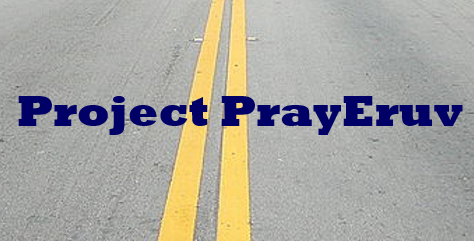